Vysoká škola technická a ekonomická v Českých Budějovicích Ústav technicko-technologický
Logistika AČR                         v zahraničních operacích
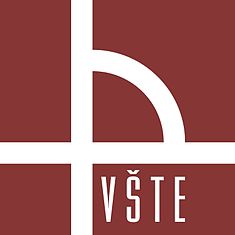 Autor bakalářské práce: 	Josef Karel
Vedoucí bakalářské práce:	doc. Ing. Rudolf Kampf, CSc	
Oponent bakalářské práce: 	Ing. Jaroslav Pospíšil, Ph.D

České Budějovice, červen 2018
Motivace a důvody k výběru tématu
Osobní a reálné zkušenosti s tématem,
 udržovaný kontakt s aliančními kolegy v ZO,
 nedokonalost systému logistické podpory v AČR.
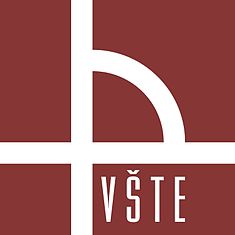 CÍL PRÁCE
Cílem této práce je provést analýzu logistiky v zahraničních operacích a na základě zjištěných hodnot navrhnout opatření, která povedou k zefektivnění celého procesu.
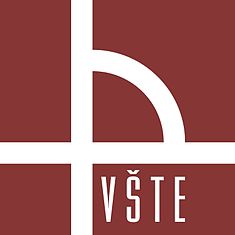 Výzkumné otázky
Jak dlouho trvá proces nákupu materiálu od zadání požadavku po distribuci?

 Kde jsou hlavní mezery a nedostatky logistické podpory AČR?

 Je proces logistické podpory AČR minimálně stejně efektivní jako systém US Army?

 Je za efektivnost / neefektivnost odpovědný systém, nebo jednotlivec?

 Jaké jsou možnosti nápravy případných nedostatků?
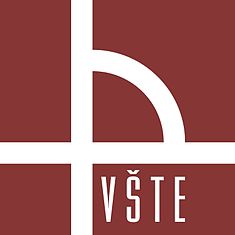 Aplikační část
Problémy v rámci útvaru,

 problémy v zahraničních operacích,

 informační systém logistiky AČR,

 pořizování materiálu,

 proces distribuce materiálu,

 SWOT analýza.
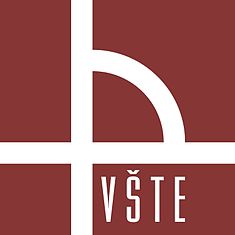 Závěrečné shrnutí
základní cíl logistiky, uspokojování potřeb zákazníka včas, nebyl naplněn,

 zbytečně dlouhá doba dodání materiálu,

 administrativní zátěž celého procesu,

 několikastupňový schvalovací systém,

 doba shromažďování nakoupených materiálů z důvodu konsolidace,

 neefektivní systém centrálních nákupů,

 politická zadání.
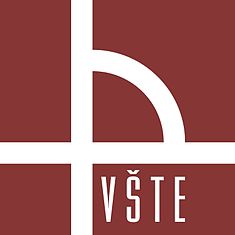 Dotazy vedoucího práce
provázaní SWOT analýzy a návrhových opatření,

 Jaký je důvod uvádění přílohy 1: Armáda trhanů – Čeští vojáci si výstroj musí kupovat sami?
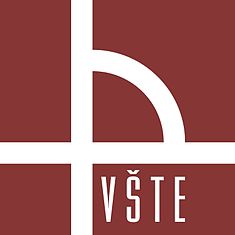 Dotazy oponenta práce
Proč si autor si nepřečetl již dříve vydané bakalářské, diplomové a disertační práce na UO v Brně k dané problematice od roku 2008 pro větší validitu své práce?

 Proč v popisu 3. Teoreticko-metodologické části popisuje autor fungování logistiky na území ČR, když téma práce se určeno primárně zefektivnění celého procesu v zahraniční operaci? 

 Proč neprovedl autor kompletní metodu SWOT analýzu a nedefinoval strategie cílů?

Jakým vědeckým a praktickým způsobem jste provedl naplnění cíle práce, když jste nedokončil SWOT analýzu?
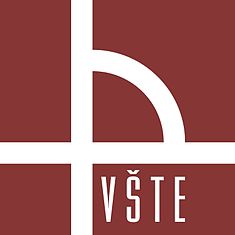 ZÁVĚR
Děkuji za pozornost
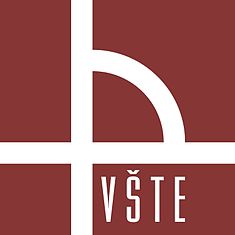